Főnix – me
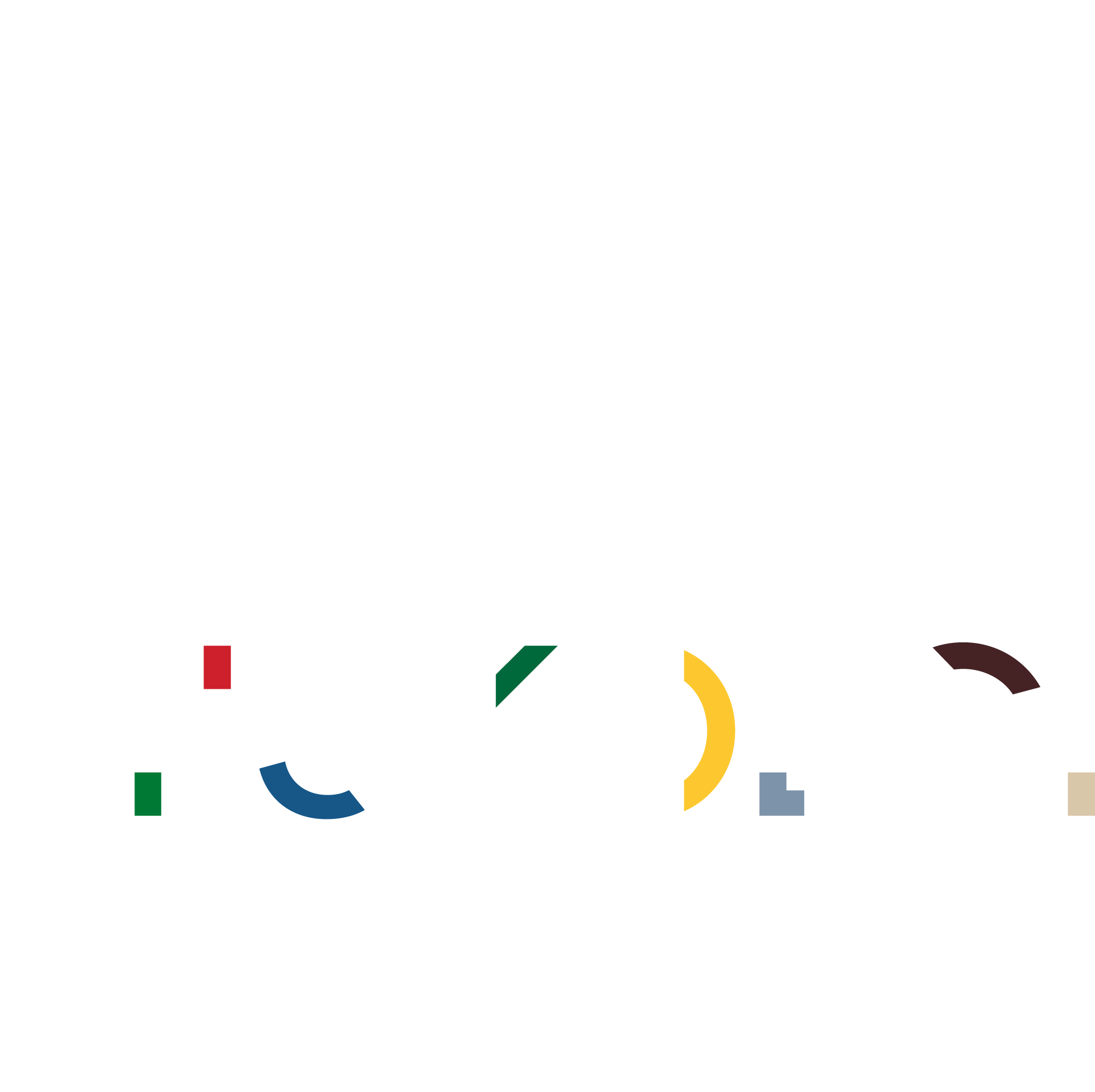 MEGÚJULÓ EGYETEM – FELSŐOKTATÁSI INTÉZMÉNYI FEJLESZTÉSEK A FELSŐOKTATÁS MINŐSÉGÉNEK ÉS HOZZÁFÉRHETŐSÉGÉNEK EGYÜTTES JAVÍTÁSA ÉRDEKÉBEN

EFOP-3.4.3-16-2016-00015
Álomállás, de hogyan? 
 Változó generációk változó kommunikációja a munkahelyen

Dr. Osváth Andrea
Az állásinterjú után…
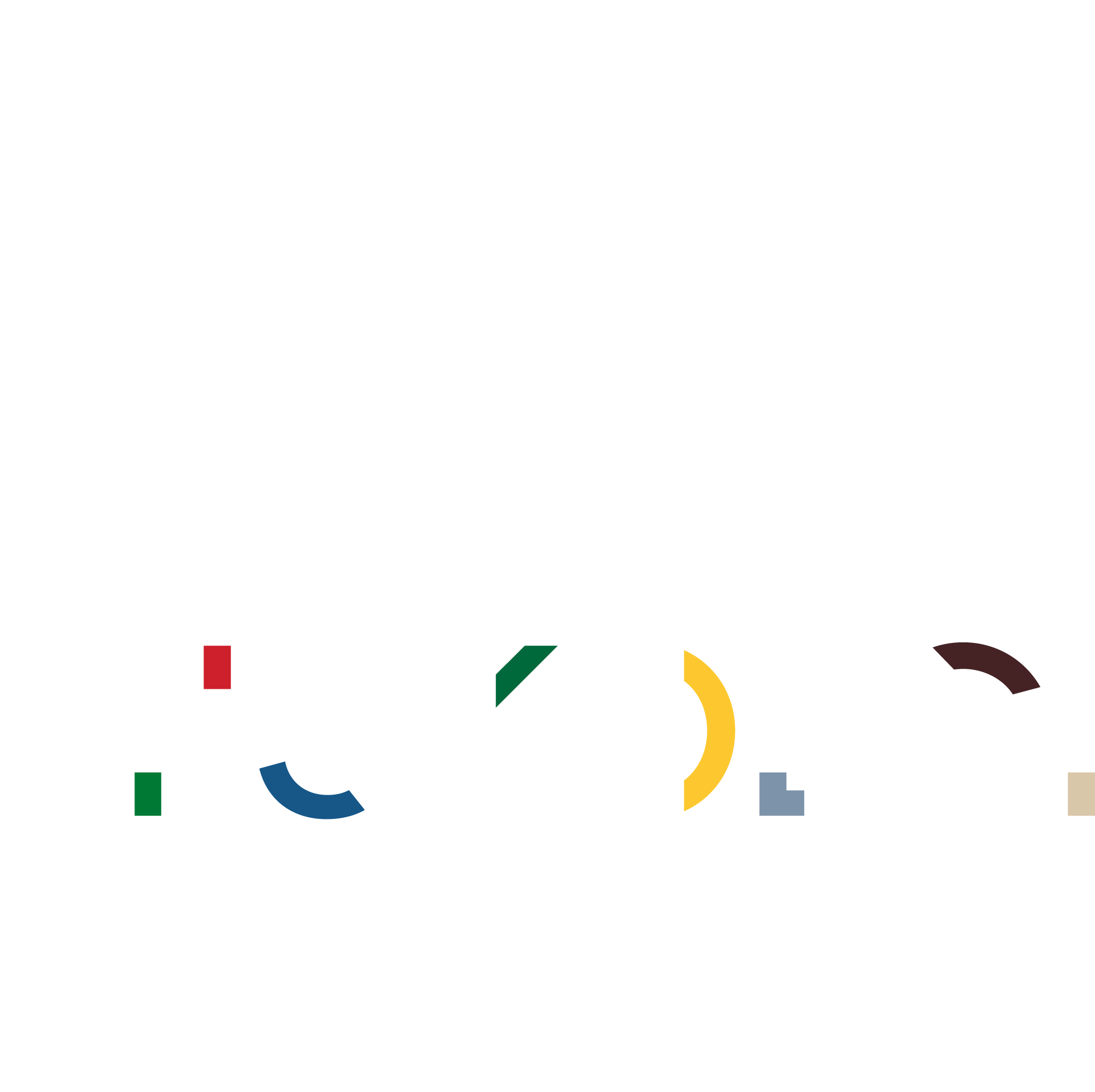 A munkahelyi szocializáció függ (Anderson, Cooper): 
A munka mennyire illeszkedik a személyiséghez?
Képes-e a munkavállaló megfelelni a munkakör elvárásainak? 
Kielégíti-e a munka az elvárásait? 
2. Személy és szervezet
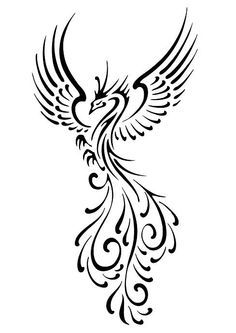 Megoldási lehetőségek
Önértékelés és munka 
Generációk közötti kommunikációs különbségek 
Mentorálás
Kilépés, váltás
Generációk
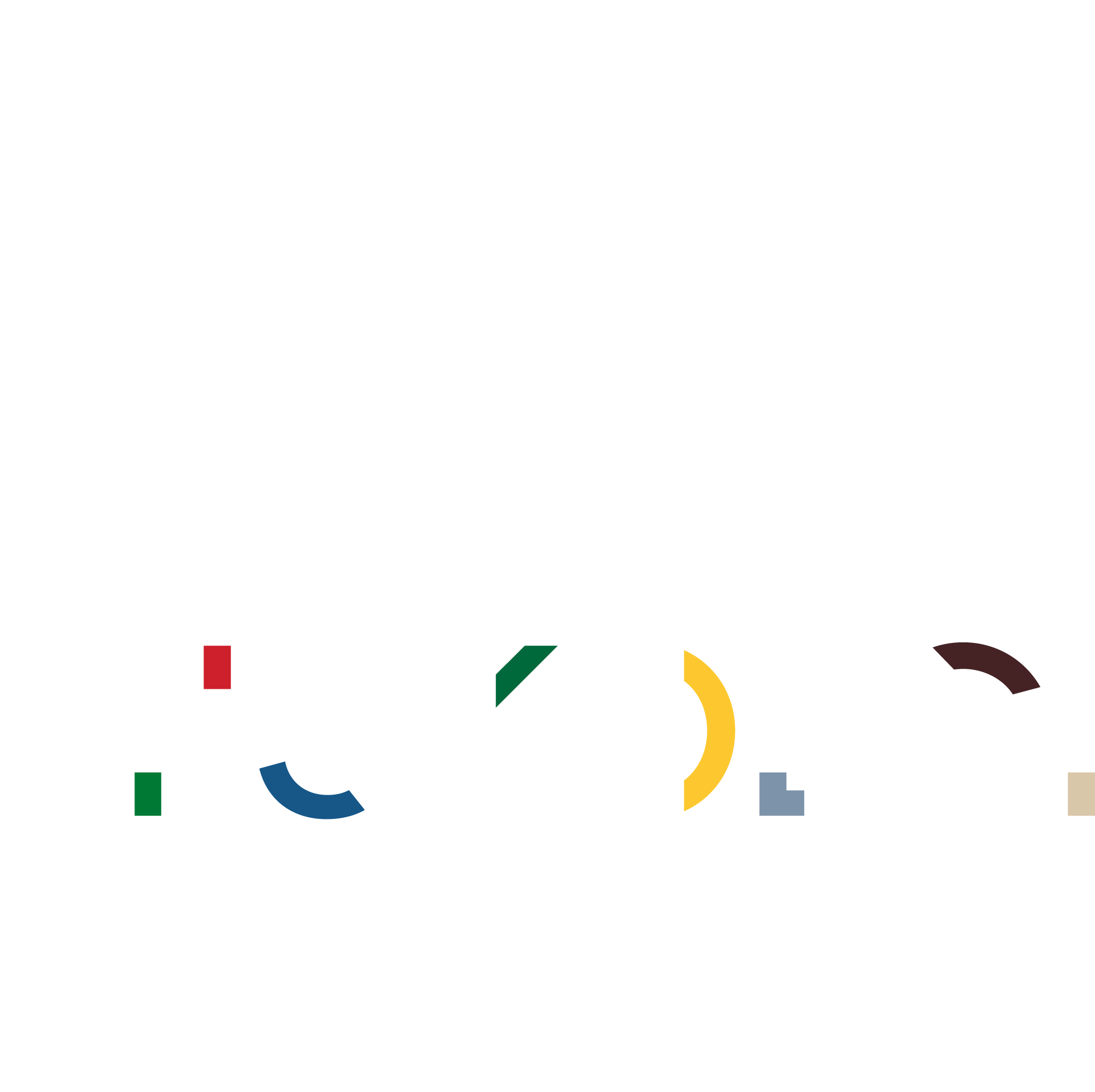 X  (1965-81)

Y (1982-1995)

Z (1996-2007)

Alfa (2008-)
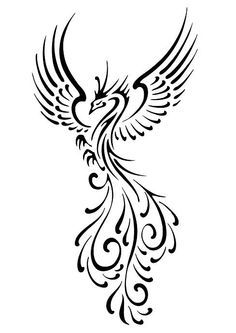 X generáció a munkahelyen
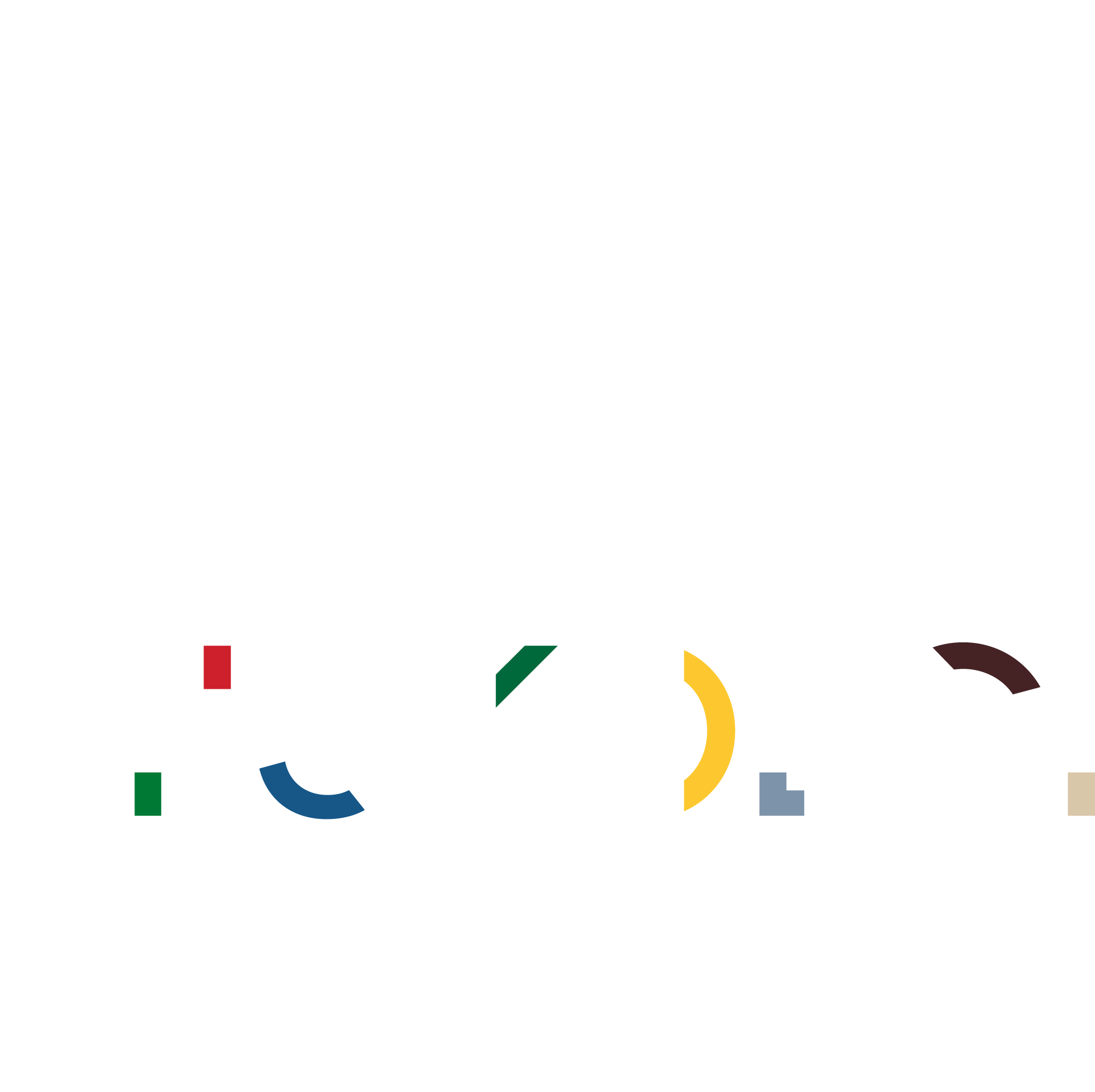 Fő motivációik:

A pénz, a fizetés

Stabil egzisztencia

Szakmai fejlődés
Túlóra, plusz munka
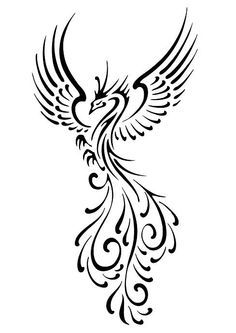 előnyök a munkaerőpiacon X-sek
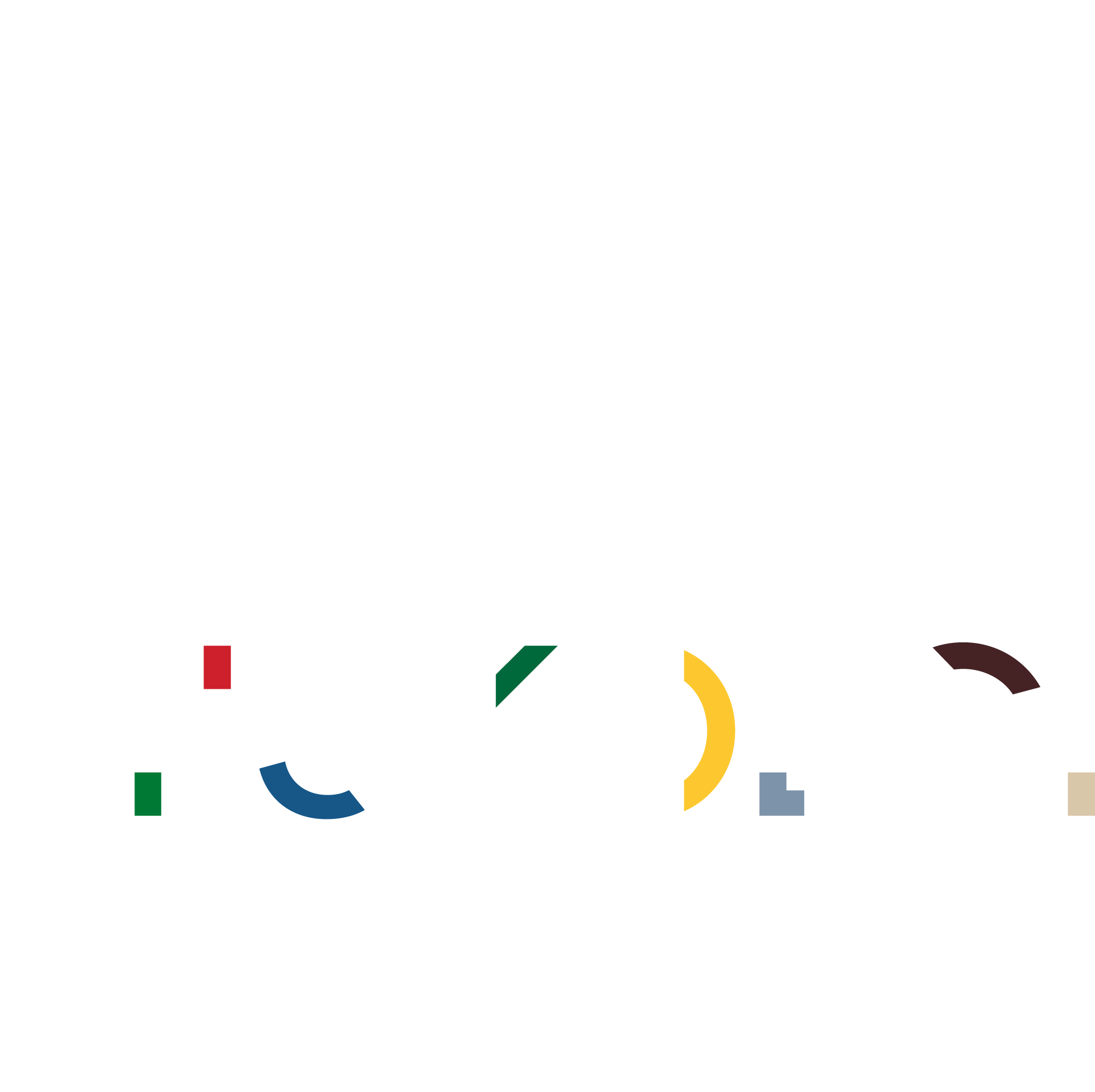 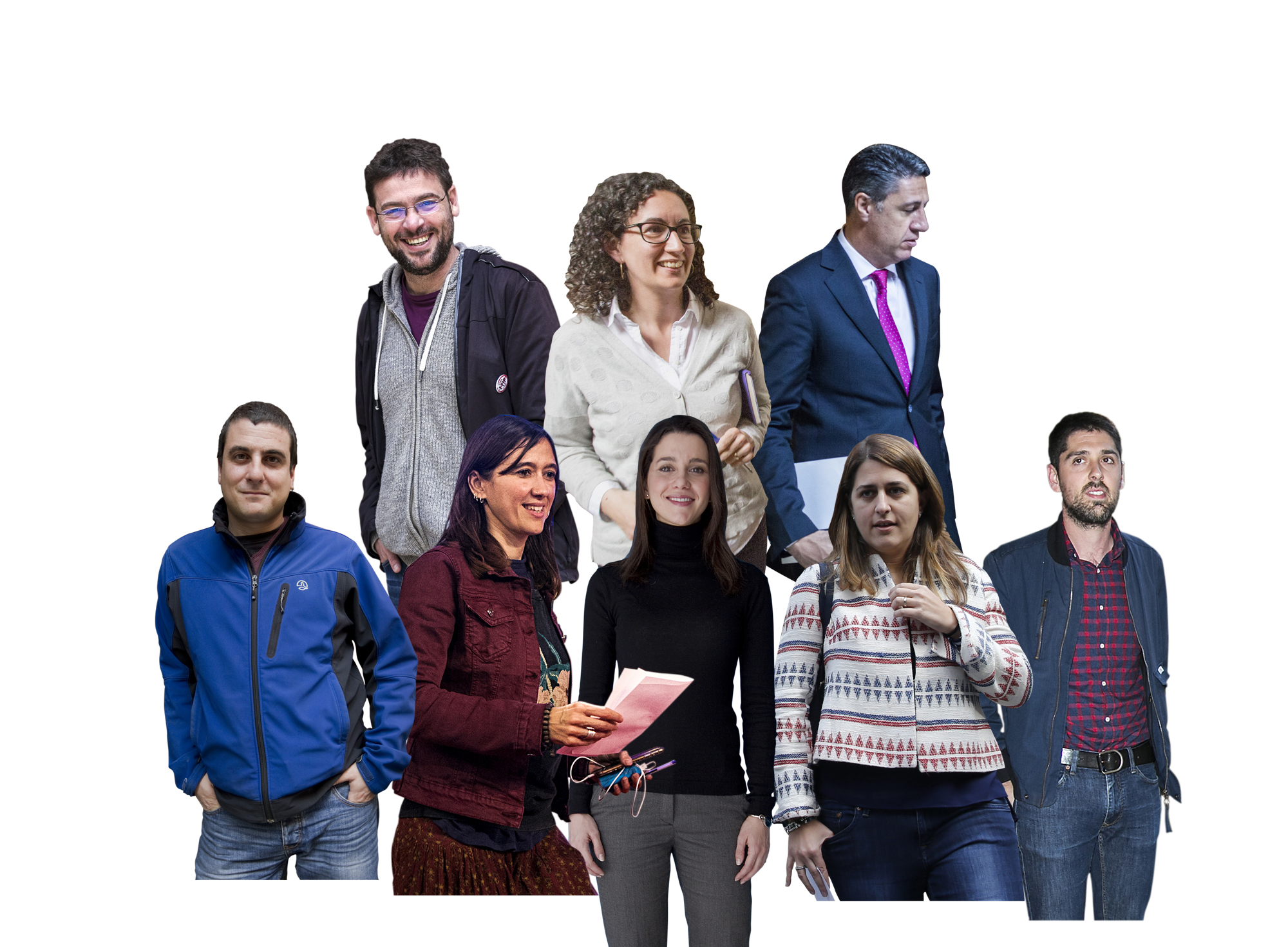 pályakezdési lehetőségek

Jellemzők:
Nagyobb türelem
Nagyobb munkafegyelem
Külső tényezők kizárása
Multitasking: szeretnek, és jól is tudnak egyszerre több dologgal foglalkozni
Munkájuk során a berögzült, “jól megtanult” szokások és információk játszanak nagy szerepet
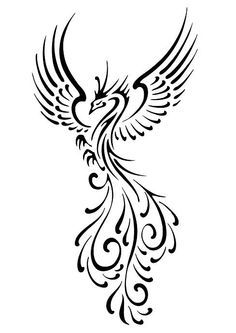 Álláskeresés Y generáció
Álláskeresés: 
Tud-e azonosulni a cég profiljával?
mivel foglalkozik cég, 

mennyire érzi magáénak ezt a szakterületet, 

mennyire érzi át a cég és a csapat mentalitását?
ÁlláskeresésY generáció
Brand: tud-e azonosulni
a vállalat értékrendjével és vállalati kultúrájával?

Az állásinterjúkon így egyfajta párbeszéd kezd kibontakozni
[Speaker Notes: .]
Az Y generáció jellemzői a munkaerőpiacon
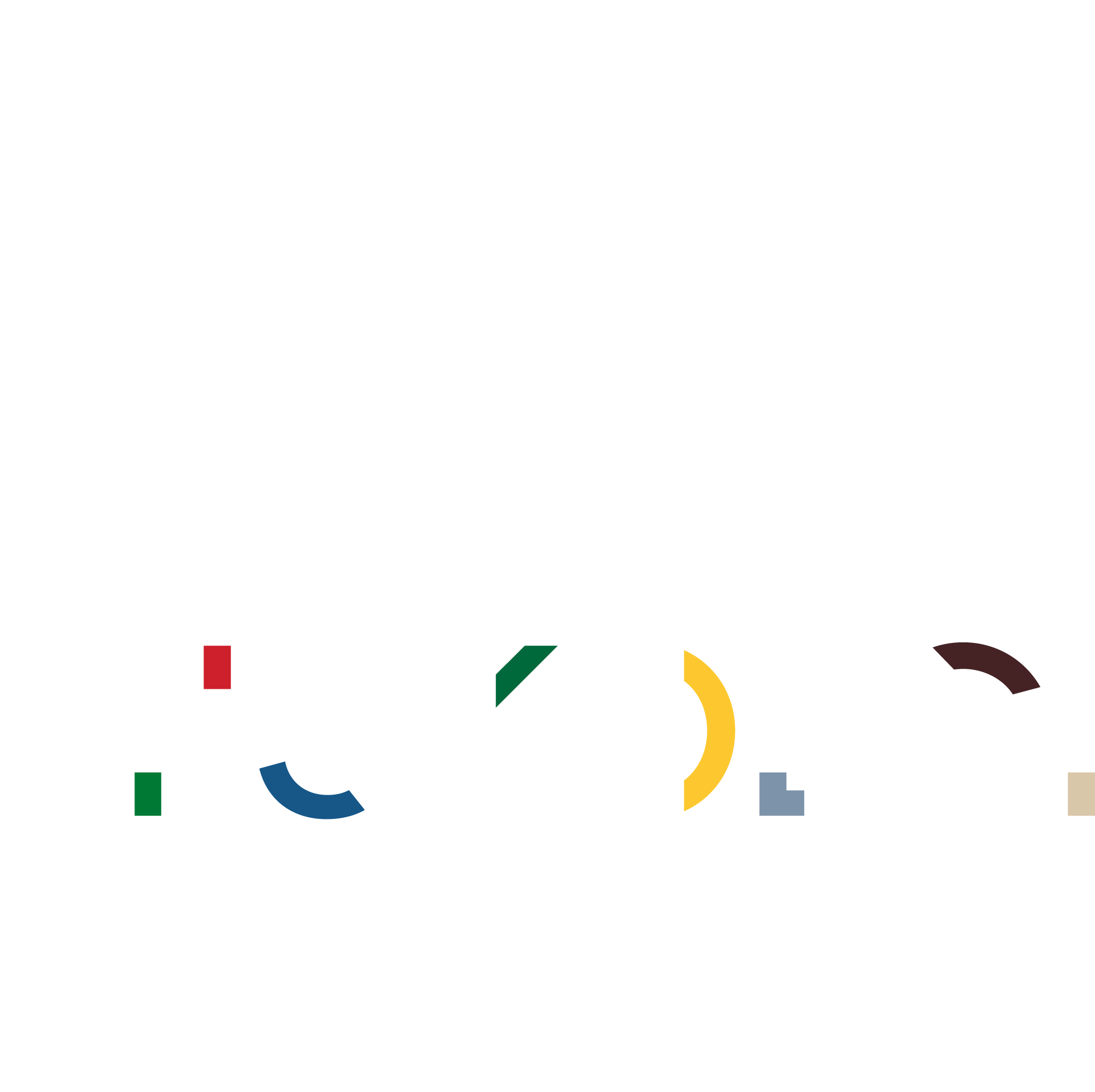 „A munka fogyasztói”

Munkavégzésének küldetése: 
nem a fizetés megszerzése, 
hanem a folyamatos személyi és szakmai fejlődés,  
karriervágy,
folyamatos visszajelzések
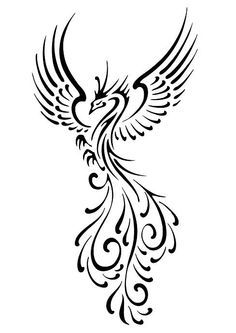 Ellenőrzések a munkában
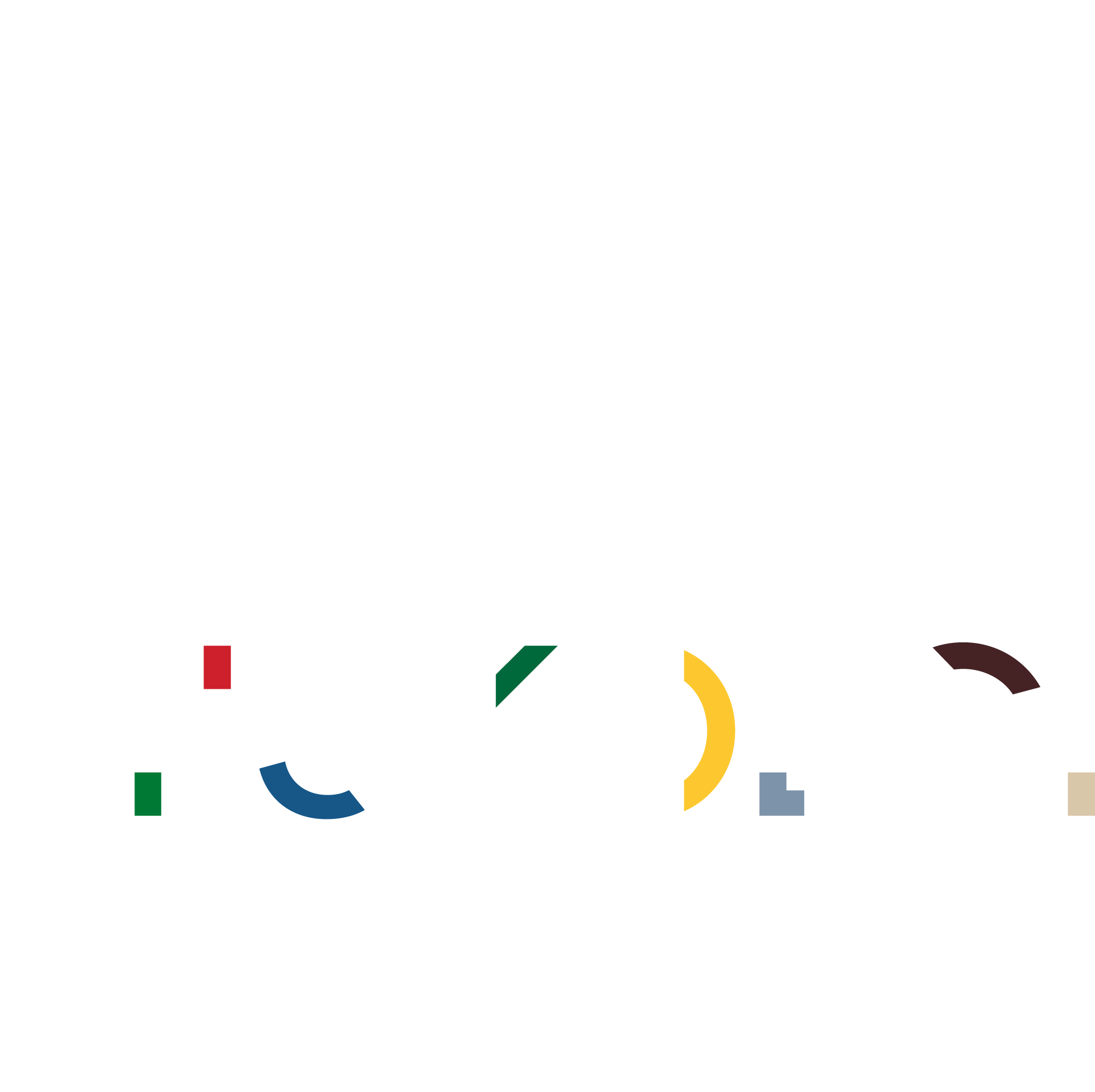 X-generáció: mikroellenőrzések természetessége

Y-generációí: 
Munka meghatározása
Önálló feladatmegoldás
Visszajelzés a végén
Coach vagy mentor
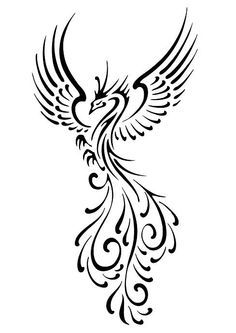 Motiváció
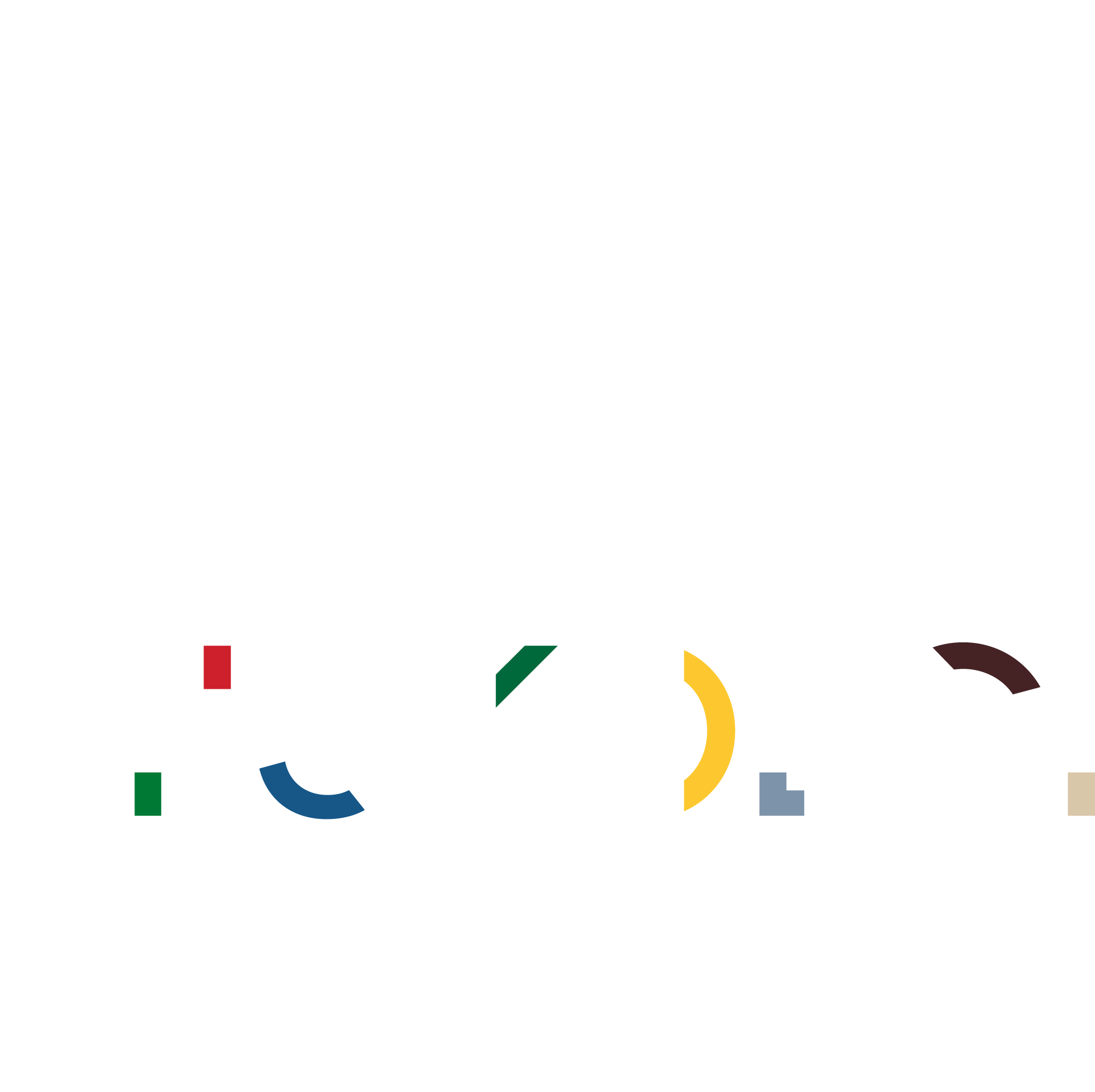 A hagyományos büntető/dicsérő motivációs módszer elfogadhatatlan

A sikerélményhez és motiváltsághoz konkrét, kézzel fogható előrehaladásra van szükségük.
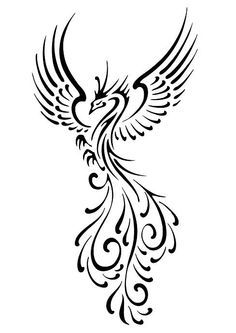 [Speaker Notes: .]
Betanulási idő
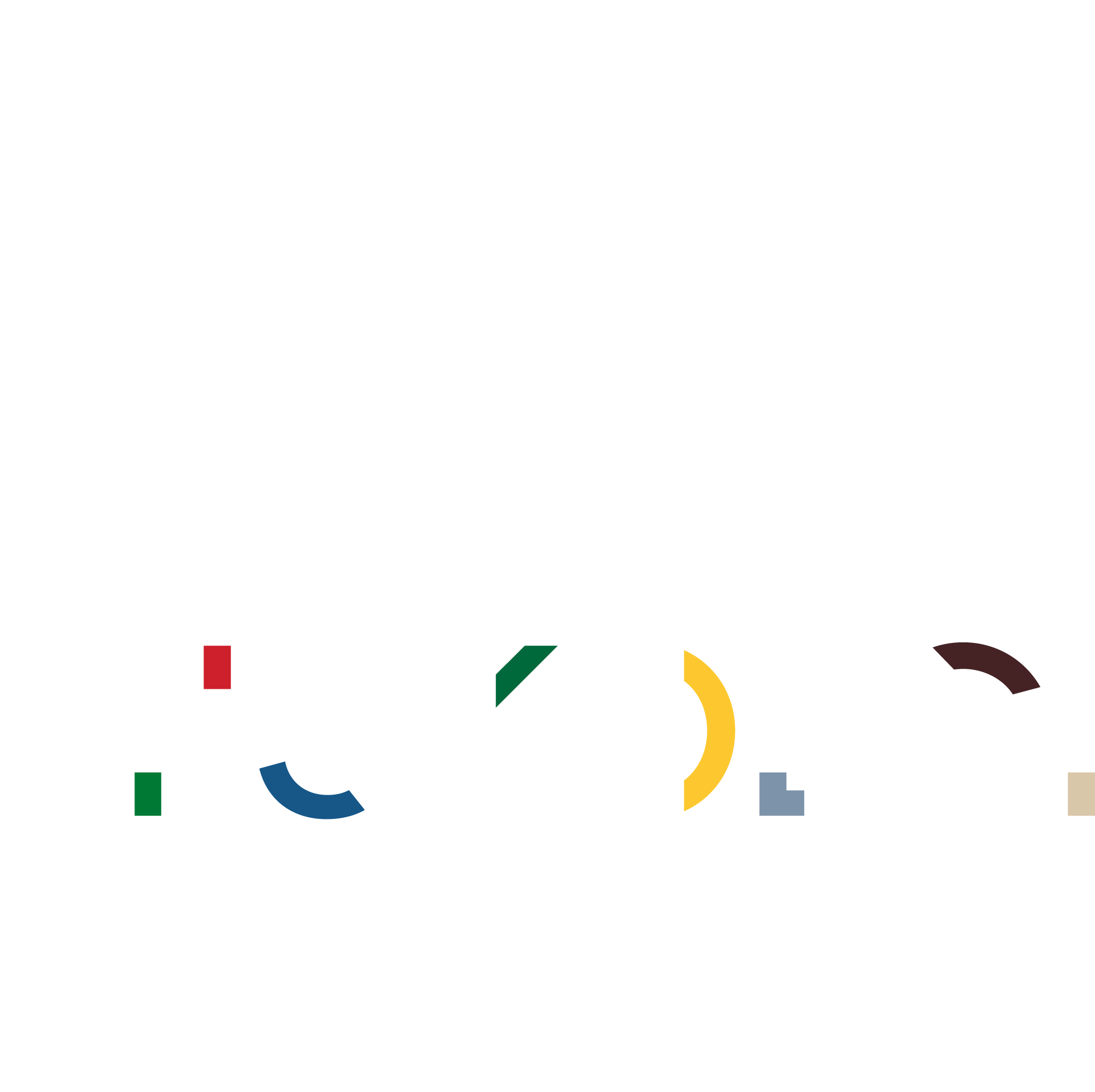 A legképzettebb nemzedék jelenleg a munkaerőpiacon

Digitalizálás

Gépírás
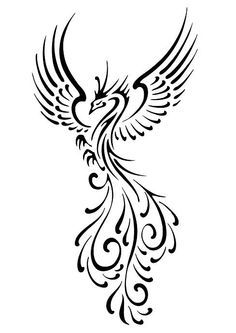 Work hard, play hard- elv
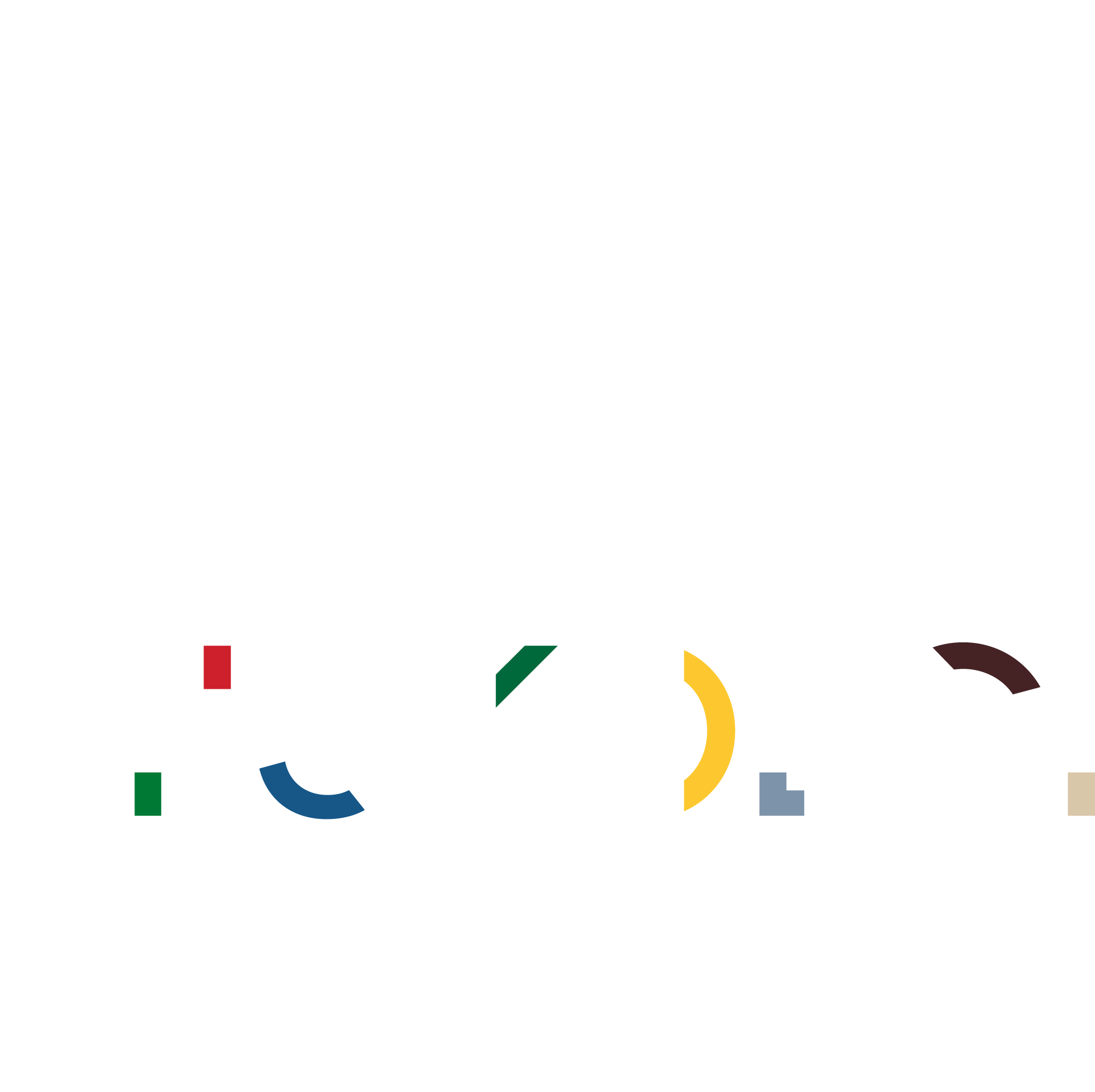 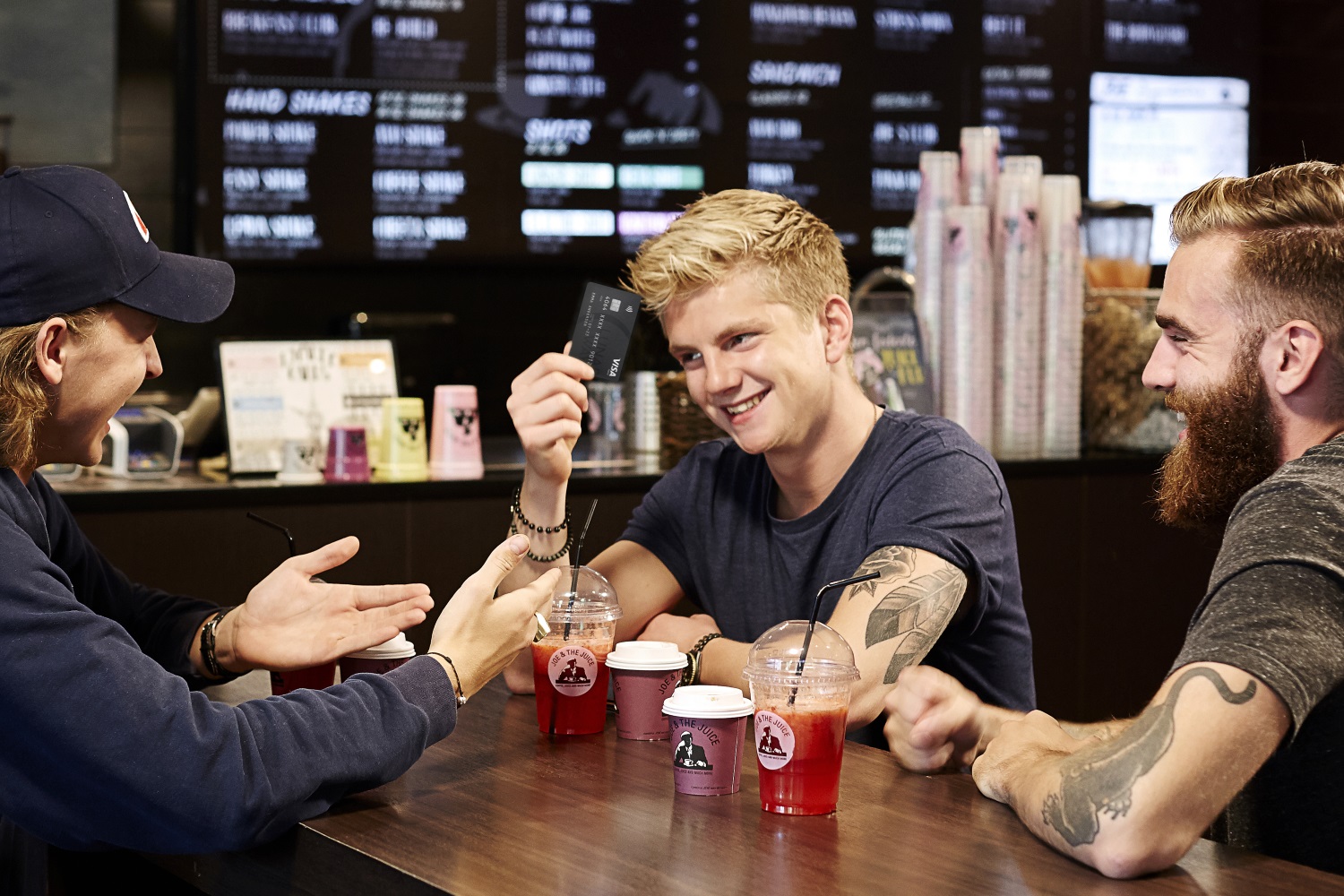 Munka-magánélet egyensúly

Hobbi, 
Baráti és szakmai kapcsolatok ápolása, 
Nagy akarat és lelkesedés a munkában, de a szabadidőben is!
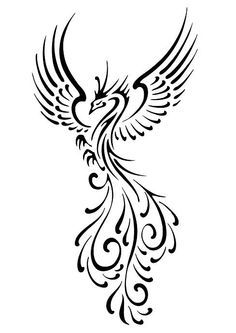 Munkaerő-megtartás
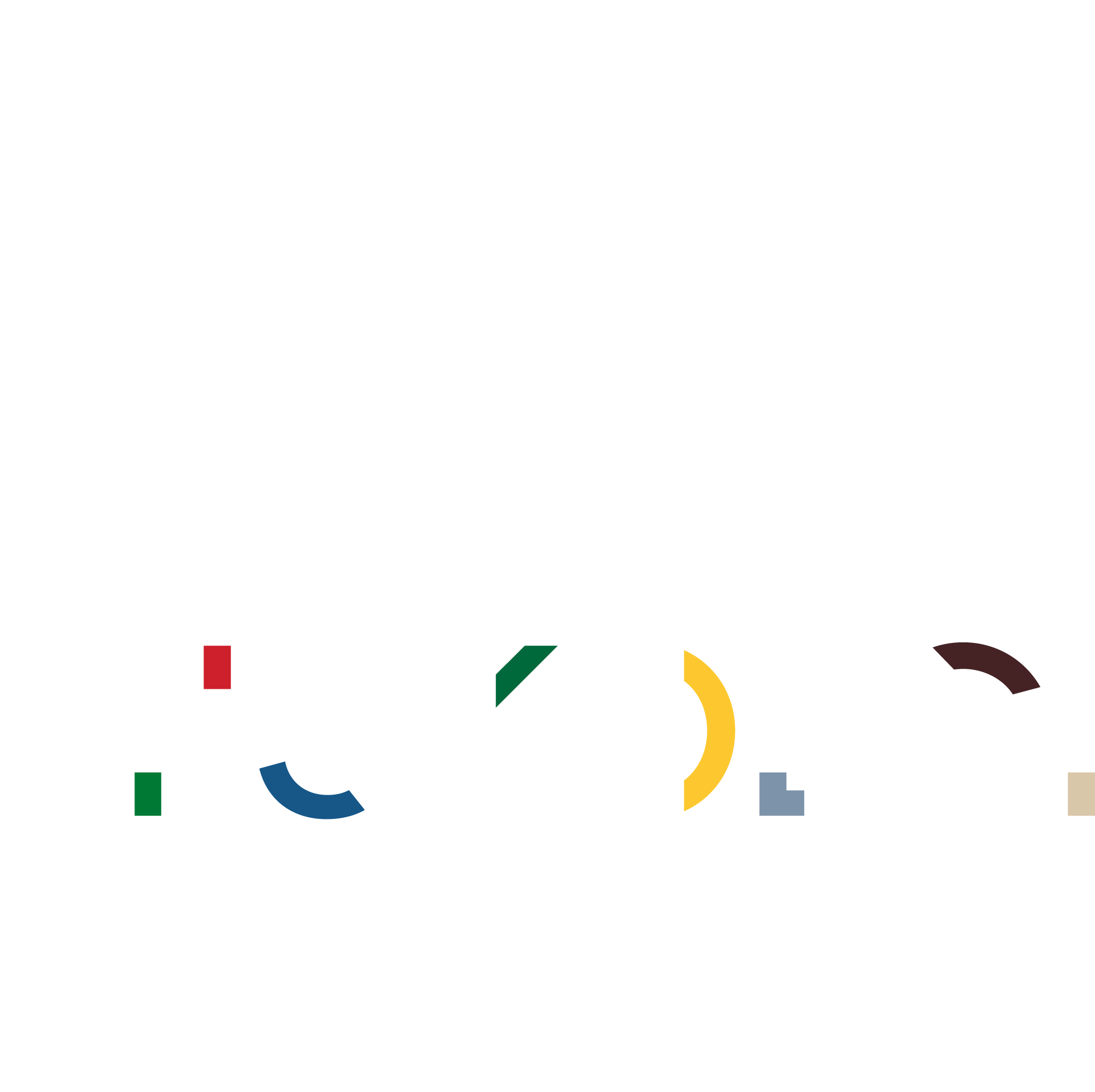 X-generáció: 2-3 munkahely

Y-generáció: 
54%-a ugyanis 2-5 munkahellyel számol, 
míg 16%-uk 6-9 munkaadót gondol a karrierje során
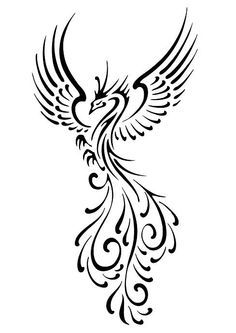 Z generáció
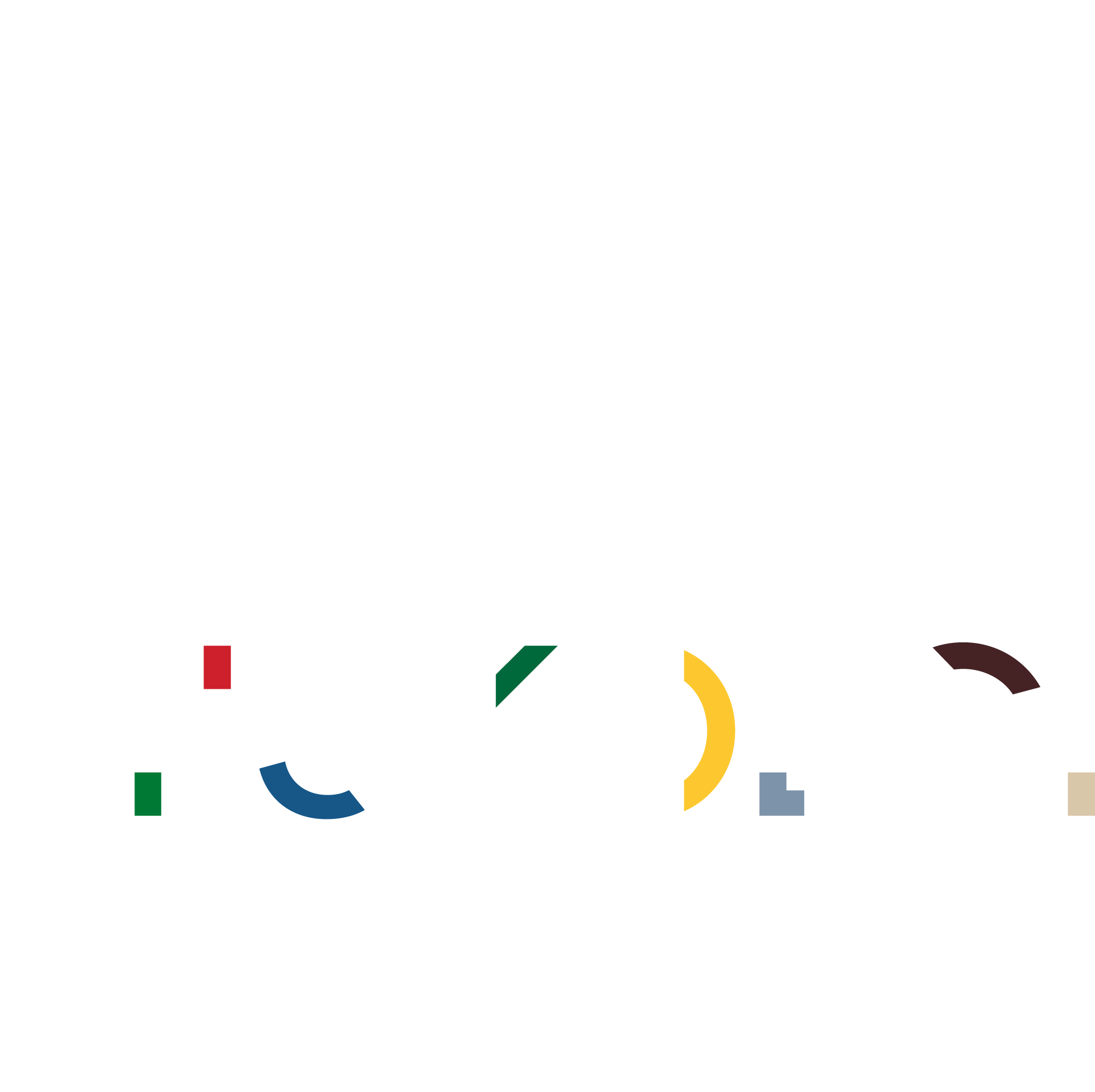 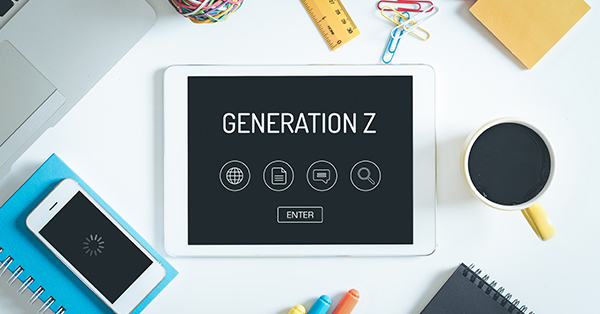 Már digitalizált világba születtek  

A  cégekre brand-ként tekintenek,
vizualitás: igényes, elegáns design a cég weboldalán, 
a cég logója, 
a munkakörnyezet, van-e az irodában elég inspiráló elem.
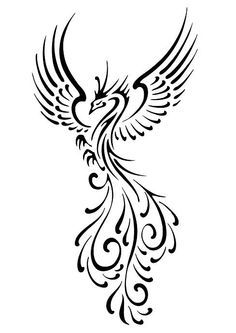 Jövőkép Y-osok mondták…
Szerinted hogyan fog kinézni a jövő munkahelye?
„Szerintem a jövőben el fognak tűnni a hagyományos munkahelyek. Manapság egyre elterjedtebb a home office, és a fejlett technológia lehetővé teszi, hogy az embereknek ne kelljen utazni, telekonferenciákon keresztül is lebonyolíthatók a szokásos meetingek.” (Dóri, 23)
[Speaker Notes: http://blog.hvgallasborze.hu/karriertervezes/jovo-munkahelye-az-y-generacio-szemevel-nezve/]
Jövőkép Y-osok mondták…
Milyen újítások kapnak majd helyet a munkavégzésben?
„Véleményem szerint a feladatvégzésben és a kommunikációban lesznek a legjelentősebb újítások. Egyre inkább a projekt alapú munkavégzés kerül előtérbe, így egy-egy kampányon több osztály munkatársai is fognak dolgozni. További újításnak gondolom a szórakozás és kikapcsolódás megjelenését a munkahelyeken, akár egy csocsó, akár a darts formájában.” (Andris, 21)
[Speaker Notes: http://blog.hvgallasborze.hu/karriertervezes/jovo-munkahelye-az-y-generacio-szemevel-nezve/]
Jövőkép Y-osok mondták…
Milyen készségeket igényelnek majd a változások munkavállalóktól?
„ rugalmasság, alkalmazkodóképesség, jó kommunikációs, együttműködési és problémamegoldó készségek, ugyanis a csapatban való munka és az egyéni teljesítmény szerepe nagyban felértékelődik.” (Laura, 22)
[Speaker Notes: http://blog.hvgallasborze.hu/karriertervezes/jovo-munkahelye-az-y-generacio-szemevel-nezve/]
Z generáció
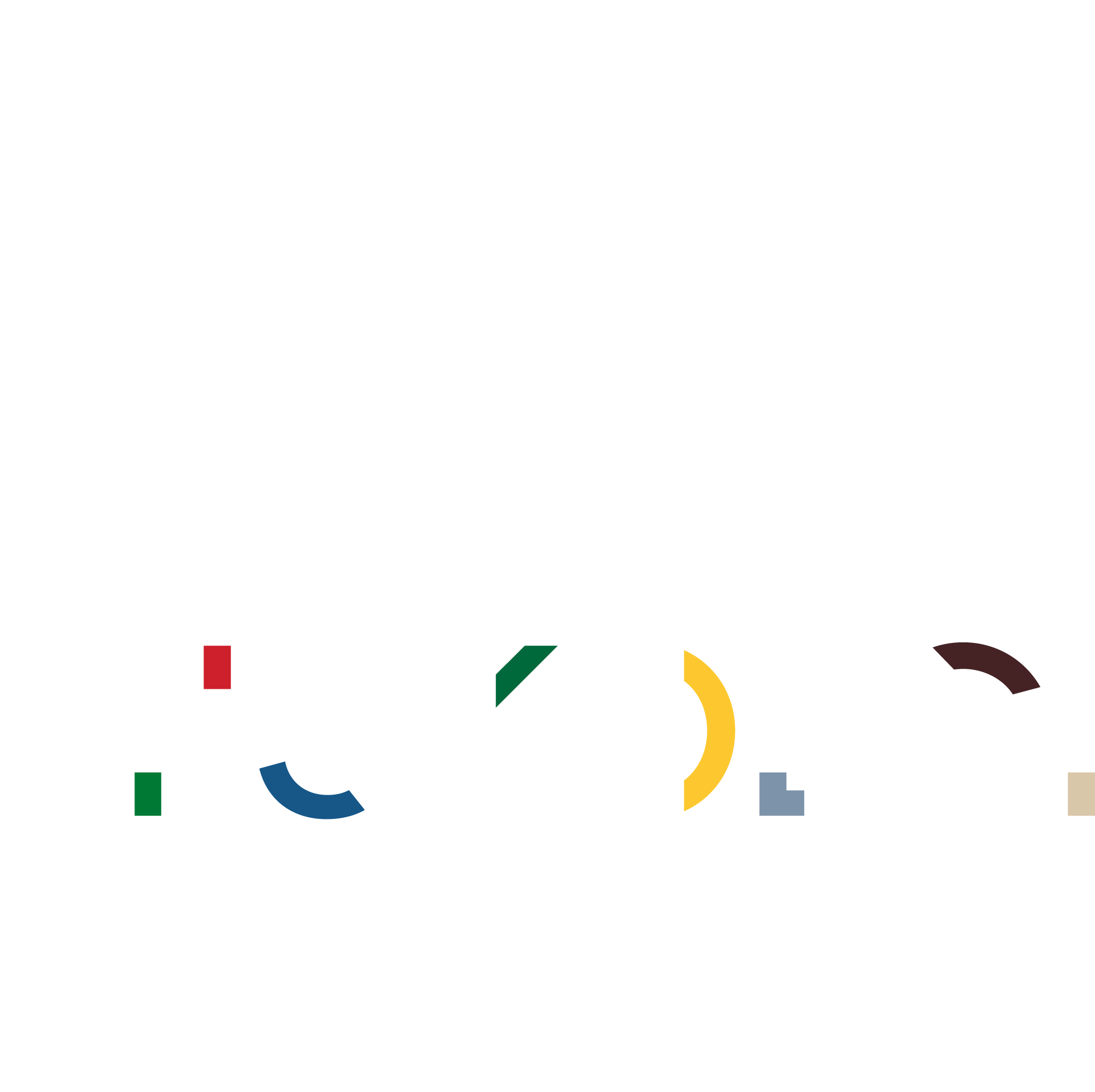 Cél: önmegvalósítás

több munkahelyen is dolgozhatnak osztott munkaidőkben,
még sikerorientáltabb, mint az Y,
Próba: önkéntes, diákmunka, gyakornoki állás

Szenvedélyesen tud dolgozni

Tévhit: Dolgozz, hogy élj! helyett Élj, hogy dolgozz! elv követése

Aggodalom a munkanélküliség miatt
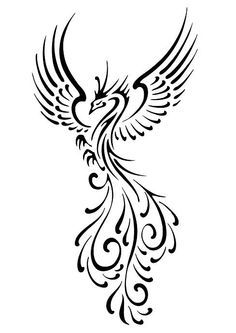 [Speaker Notes: .]
Z generáció kilátások
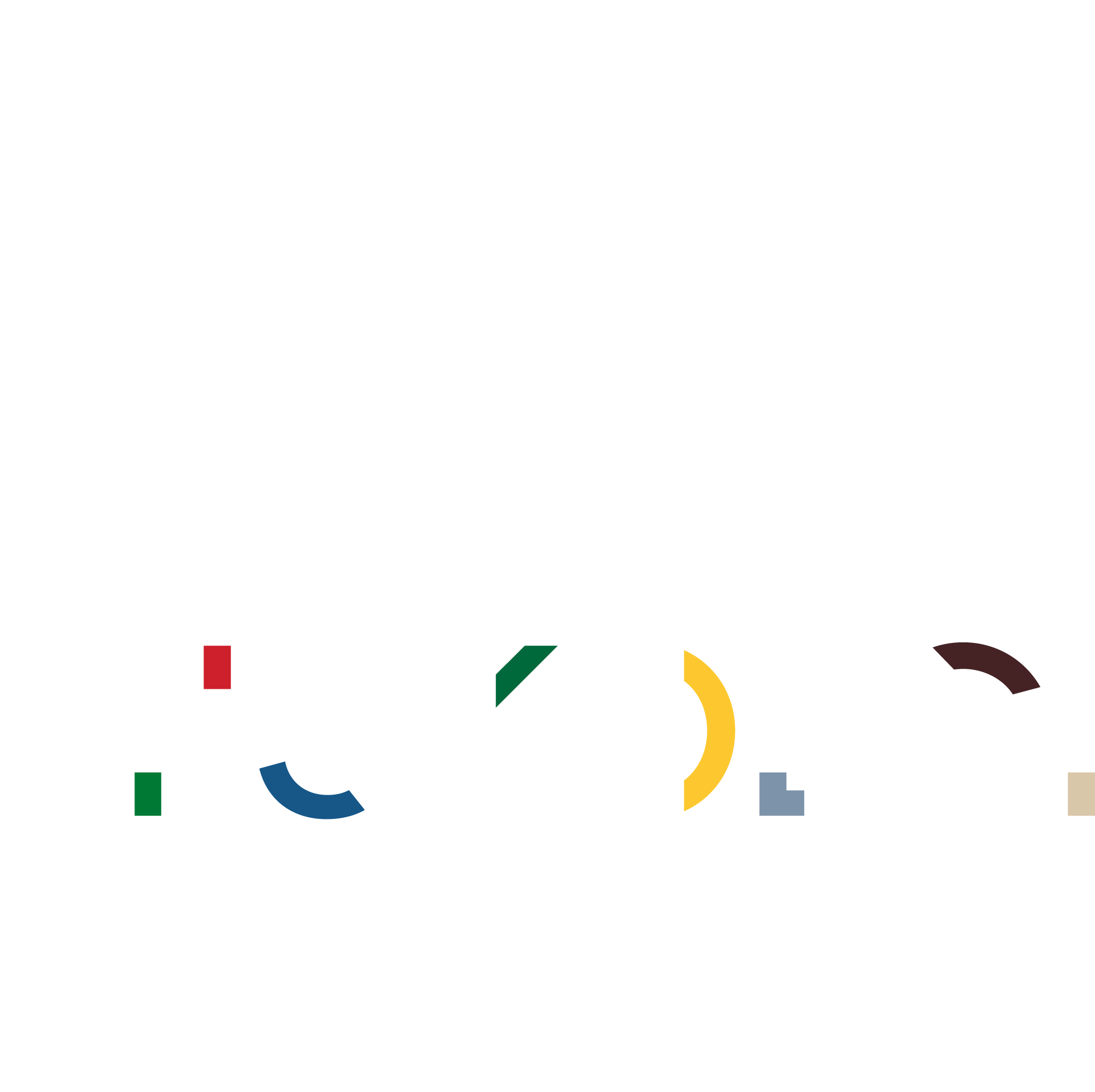 A munkaerőpiac
megfordul: 
kereslet nagyobb lesz, mint a kínálat,
 tovább éleződik a verseny a munkáltatók között.
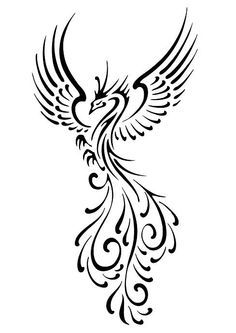 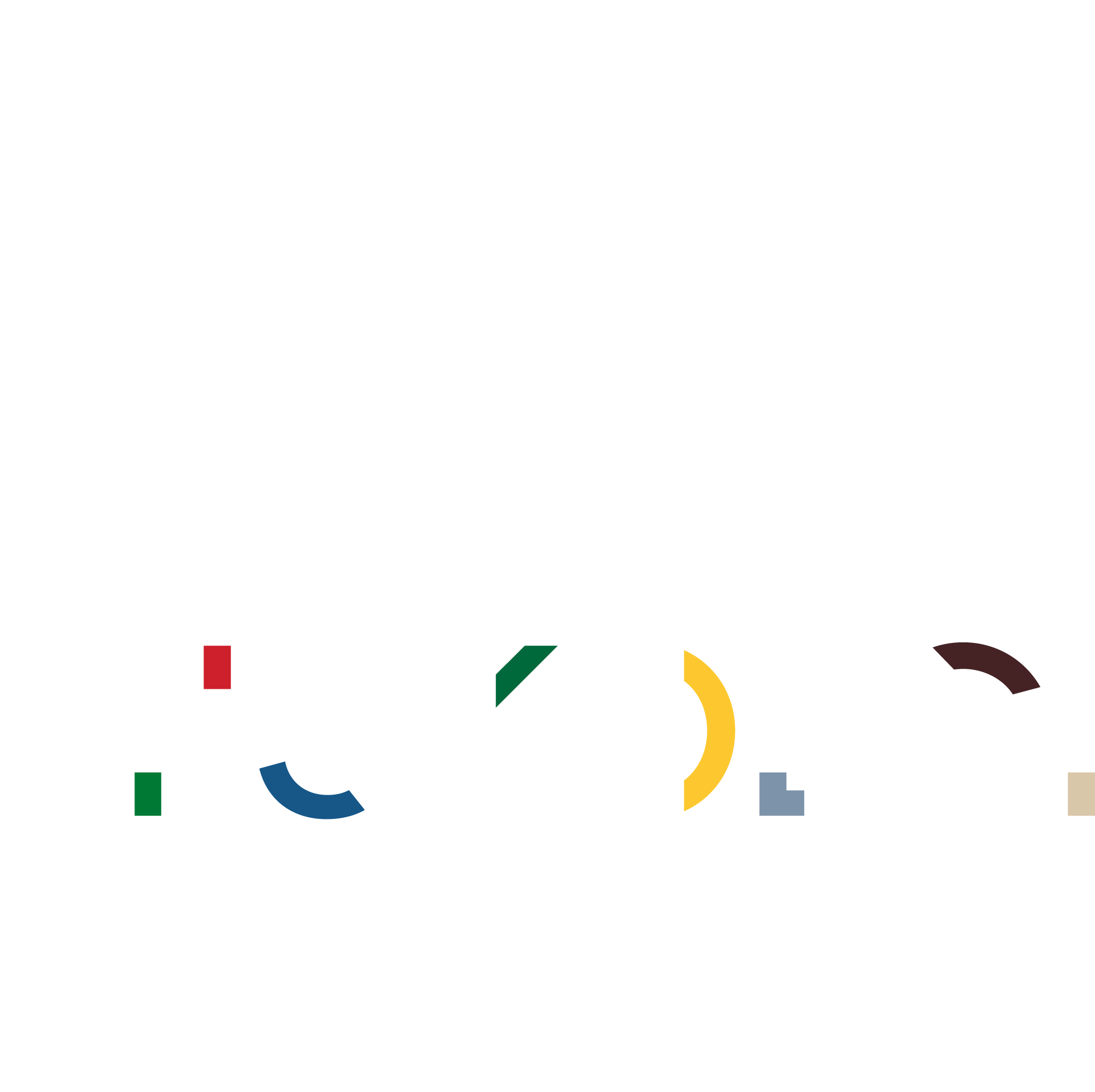 Problémák és Megoldások a generációk között
Munkaerő megtartás 
Vezetők: tekintély pozíció


Otthonos környezet
Motiváló erő: Kommunikáció,  dicséret
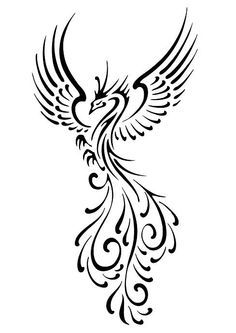 Problémák és Megoldások a generációk között
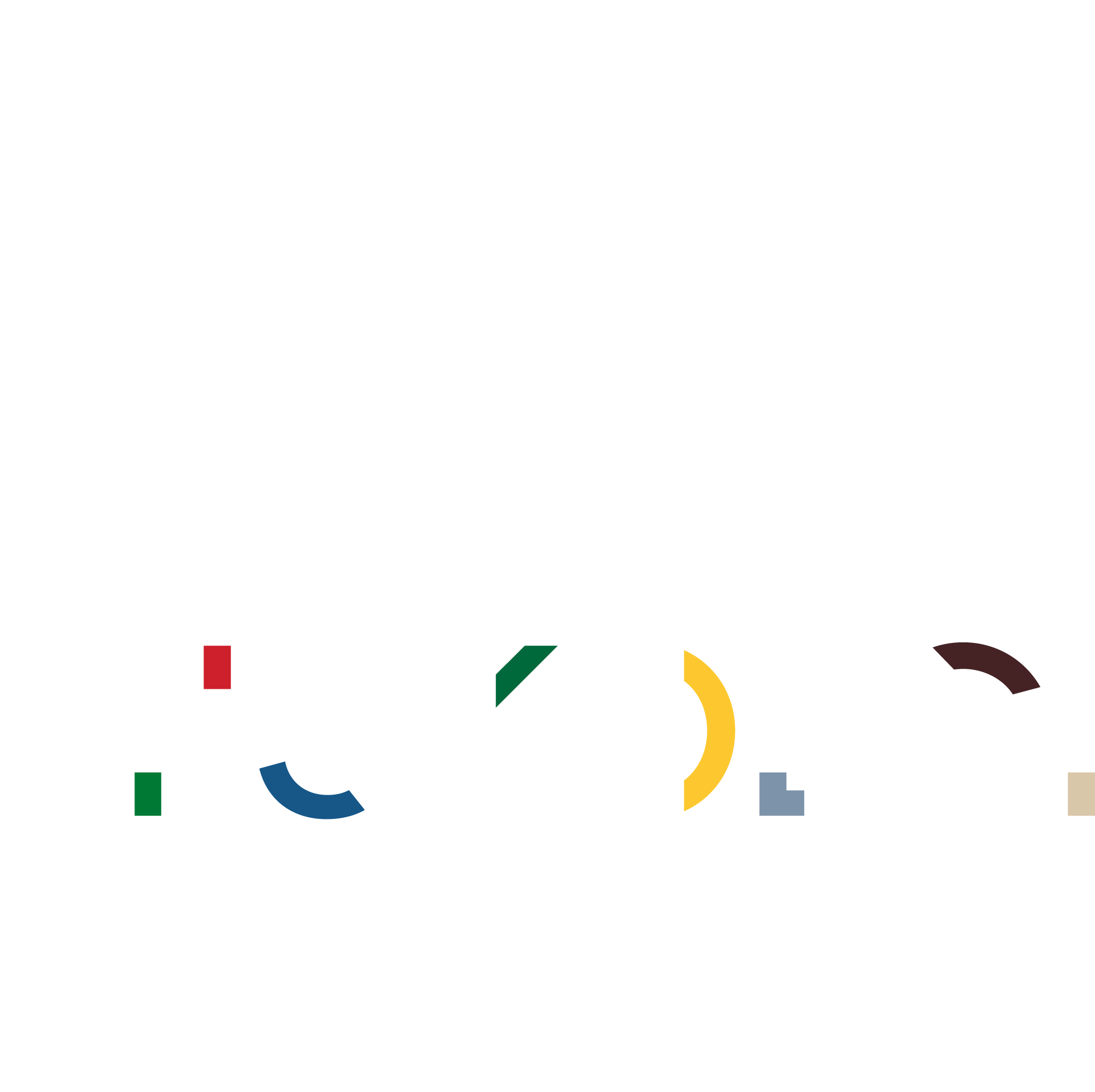 A kölcsönös tiszteletadás, az egymástól való tanulás

Y, Z felé az elvárásaink megfogalmazása

A cégkultúra  átalakítása: az X, Y és Z generáció megtanuljon együtt kommunikálni, együtt dolgozni.

A siker közös cél!!!!
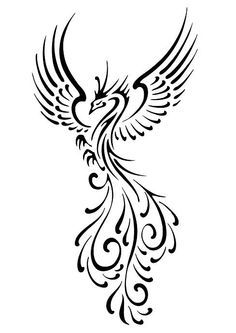 Problémák és Megoldások a generációk között
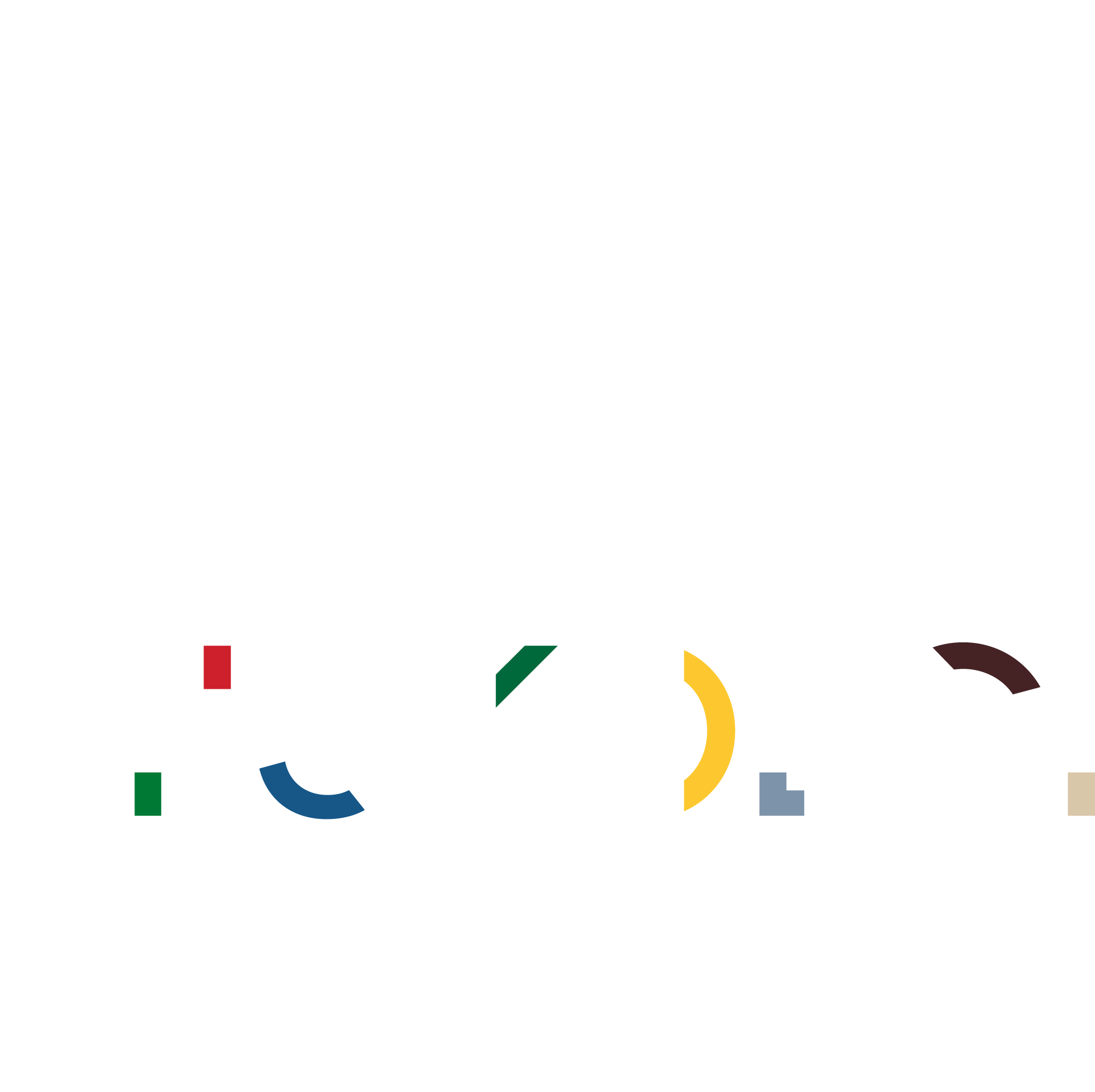 A kölcsönös tiszteletadás, az egymástól való tanulás

Y, Z felé az elvárásaink megfogalmazása

A cégkultúra  átalakítása: az X, Y és Z generáció megtanuljon együtt kommunikálni, együtt dolgozni.

A siker közös cél!!!!
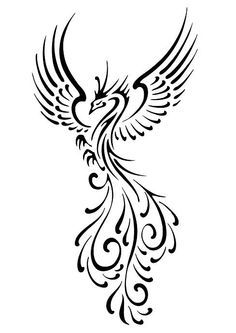 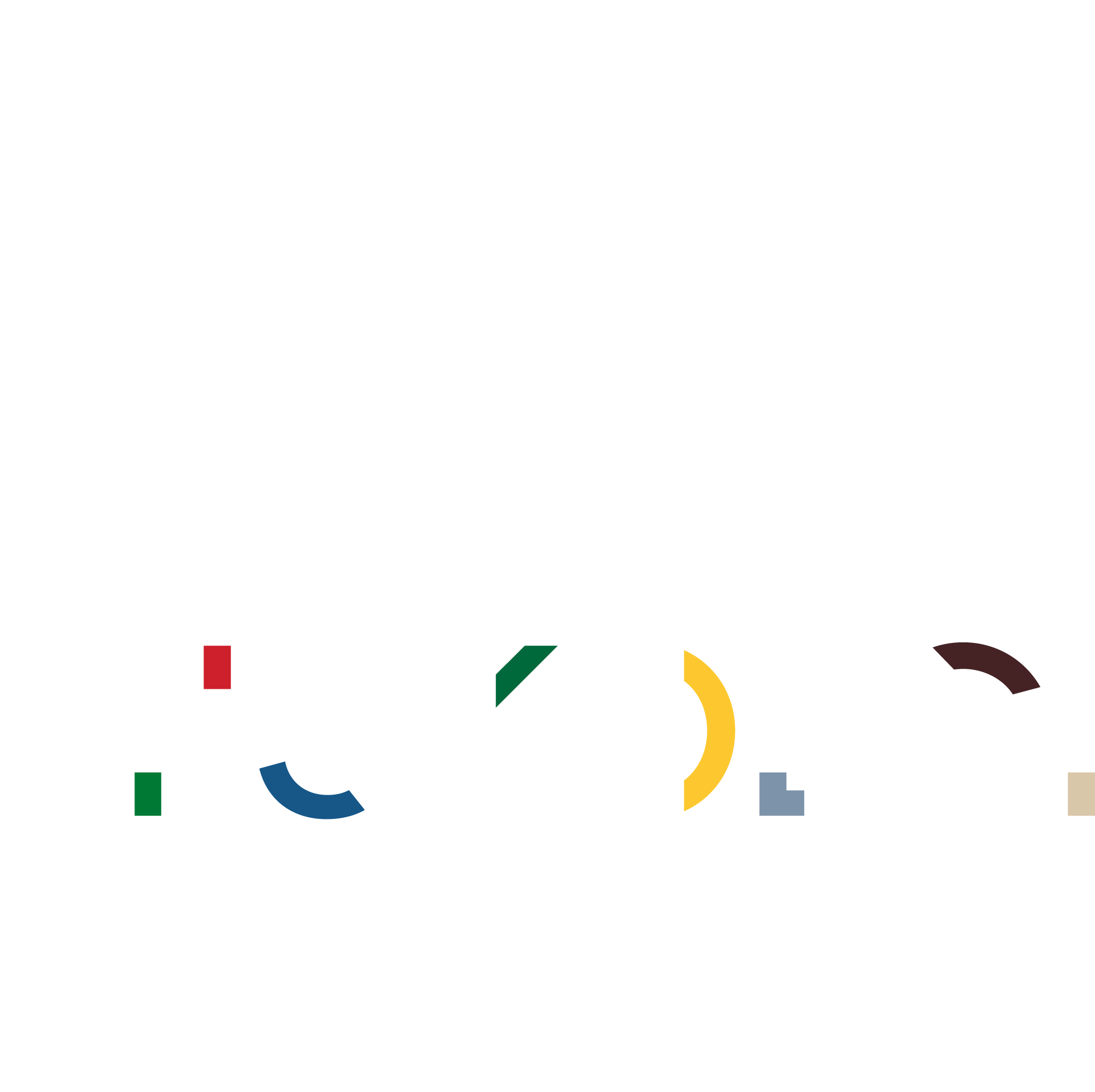 Csak sikert kívánok!